Brain Tumors
Done by: Aseel Sadaqa
Brain Tumors
A brain tumor is a mass or growth of abnormal cells in your brain.
Categorized by primary site location ( supratentorial or infratentorial ) 
Named by cell type involved , ( astrocytoma formed by mutated astrocyte ) 
Severity is calssified by WHO scale ( grade from 1-4 based on morphologic and functional features of the tumor cell , grade 4 being most abnormal looking cell and most agressive
Symptoms
The signs and symptoms of a brain tumor vary greatly and depend on the brain tumor's size, location and rate of growth.
General signs and symptoms caused by brain tumors may include:
1.New onset or change in pattern of headaches
2.Headaches that gradually become more frequent and more severe
3.Unexplained nausea or vomiting
4.Vision problems, such as blurred vision, double vision or loss of peripheral vision.
Symptoms
5.Difficulty with balance
6.Speech difficulties
7.Confusion in everyday matters
8.Personality or behavior changes
9.Seizures, especially in someone who doesn't have a history of seizures
10.Hearing problems
Causes
1)Brain tumors that begin in the brain
   Primary brain tumors originate in the brain itself or in tissues close to it, such as in the brain-covering membranes (meninges), cranial nerves, pituitary gland or pineal gland.

Primary brain tumors begin when normal cells acquire errors (mutations) in their DNA. These mutations allow cells to grow and divide at increased rates and to continue living when healthy cells would die. The result is a mass of abnormal cells, which forms a tumor.
Causes
2)Secondary (metastatic) brain tumors 
  tumors that result from cancer that starts elsewhere in your body and then spreads (metastasizes) to your brain.
Secondary brain tumors most often occur in people who have a history of cancer. But in rare cases, a metastatic brain tumor may be the first sign of cancer that began elsewhere in your body.
In adults, secondary brain tumors are far more common than are primary brain tumors.
Any cancer can spread to the brain, but common types include:
Breast cancer,Kidney cancer,Lung cancer
Risk Factors
Risk factors
In most people with primary brain tumors, the cause of the tumor is not clear. But doctors have identified some factors that may increase your risk of a brain tumor.
Risk factors include:
1) Exposure to radiation. People who have been exposed to a type of radiation called ionizing radiation have an increased risk of brain tumor. Examples of ionizing radiation include radiation therapy used to treat cancer and radiation exposure caused by atomic bombs.
2) Family history of brain tumors. A small portion of brain tumors occurs in people with a family history of brain tumors or a family history of genetic syndromes that increase the risk of brain tumors.
Gliobastoma Multiform
most commen brain primary tumor.
Astrocyte origin.
Express a GFAP ( Glial fibrillary acidic protein).
Grade 4 , highly malignant , rapidlly progressive , usually fatal < 1 year median survival, the older the patient the worse the prognosis.
It can cause worsening headaches, nausea, vomiting and seizures.
Found in cerebral hemisphers .Because of their quick growth and invasion to nearby tissue , it tends to rapidlly cross the corpus callosum ( midline strcture seprating 2 hemosphers ) “ butterfly glioma”.
Gliobastoma Multiform
“ Pseudopalisading”  cancer cells typically recruite BV to provide nerishment in a process called angiogensis , but gliobalstoma proliferates so fast that even with angiogensis the neuitrint demand outpaces blood supply , as a result becuse the blood supply serves priphral tumor cells first , the tumor cells in the center die first because the are the furthest from blood supply , the remaining viable tumor collect along edges of necrotic region ( neucli are lining up on the edges because they are bing pushed out from something in the middle which is the necotic cells )
Pseudopalisading
butterfly glioma
Diagnosis : Neurologic exam , imaging test , biobsy 

Treatment :  can be very difficult to treat and a cure is often not possible. Treatments may slow progression of the cancer and reduce signs and symptoms. ( Surgery ,chemotherapy , radiation therapy , Supportive (palliative) care)
Meningioma
A meningioma is a tumor that arises from the meninges (the membranes that surround your brain and spinal cord). Although not technically a brain tumor, it is included in this category because it may compress or squeeze the adjacent brain, nerves and vessels. 
Second most common , female > male.
Arachnoid cell origin. 
 Typically benign , often asymptomatic, may present with seizures if enlarges enough to case symptoms.
Risk factor : prior rdiation to the head ( in childhood malignancies , latency period ~ 20 y) 
Most often occurs near surface of brain and in parasagital region.
Grade 1-3 , relatively slow growing.
Meningioma
Histology:
Psammoma bodies (laminated calcifications)
Spindle cells concentrically arranged in whorled pattern.
Meningioma
CT scan :
Extra-axial ( external to brain parenchyma ) so can attatch to dura and have this ” tail” of thickend dura from the meningioma cells.
Meningioma
Charecterstic of meningioma on CT sacn : it apperas on the outside pushing its way in, no little fingers of growth diving into the cortex because it is extra-axial.
Treatment : Because most meningiomas grow slowly, often without any significant signs and symptoms, they do not always require immediate treatment and may be monitored over time.
Schwannoma
Third most common adult primary brain tumor.
Schwan cells origin.
Clasically at cerebellopontine angle involving both CN 7 and 8 , but can be along any periphral nerve . Often localized to CN 8 in internal acoustic meatus , leading to vestibular schwannoma that presents as hearing loss and tinnitus.
Bilateral schwannomas found in neurofibromatosis type 2 .
Treatment : Surgery for resection and radiation.
Histology : dense , hypercellular areas containing spindle cells alternating with hypocellular , myxoid areas
vestibular schwannoma
Oligodendroglioma
Relatively rare , slow growing , more often in frontal lobes.
Oligodendrocyte in origin.
Presents with seizure.
Grade 2-3 
Histology :“  Fried egg”  “ Chicken-wire “ capillary pattern
Pituitary Adenoma
Formed by hormone secreting cells of anterior pituitary , may be nonfunctioning or hyperfunctioning .
classified by the hormone that is released as tumor forms, and by size of tumor .
The non-functioning type 1.presents with mass effect (like : bitemporal hemianopia , due to pressure on optic chiasm you can't see in the outer portion of both your eyes. )
2.Pituitary apoplexy is characterized by a sudden onset of headache, visual symptoms, altered mental status, and hormonal dysfunction due to acute hemorrhage or infarction of a pituitary gland.
3. Hypopituitrism
Pituitary Adenoma
Hyperplasia of only one type of endocrine cells found in pituitary , most commenly form lactotrophes , causes hyperprolactinemia present at galactorrhea, amenorehea , decrease in bone density , decreased libido and infertility in men.
Somatotrophes : acromegaly , gigantisim.
Corticotrophes : cushing disease 
Rarely from thyrotrophes and gonadotrophes
Pituitary Adenoma
cHILDHOOD CNS TUMORS
Childhood cns tumors
Pilocytic astrocytoma
Medulloblastoma
Ependymoma 
Craniopharyngioma
Cerebellar
Pilocytic astrocytoma
Most common brain tumor in children 
Low grade astrocytoma 
Usually in posterior fossa (cerebellum) 
Usually benign without mets 
Well-circumscribed , cystic or solid 
Often successfully treated with surgery 
Contain rosenthal fibers 
GFAP positive
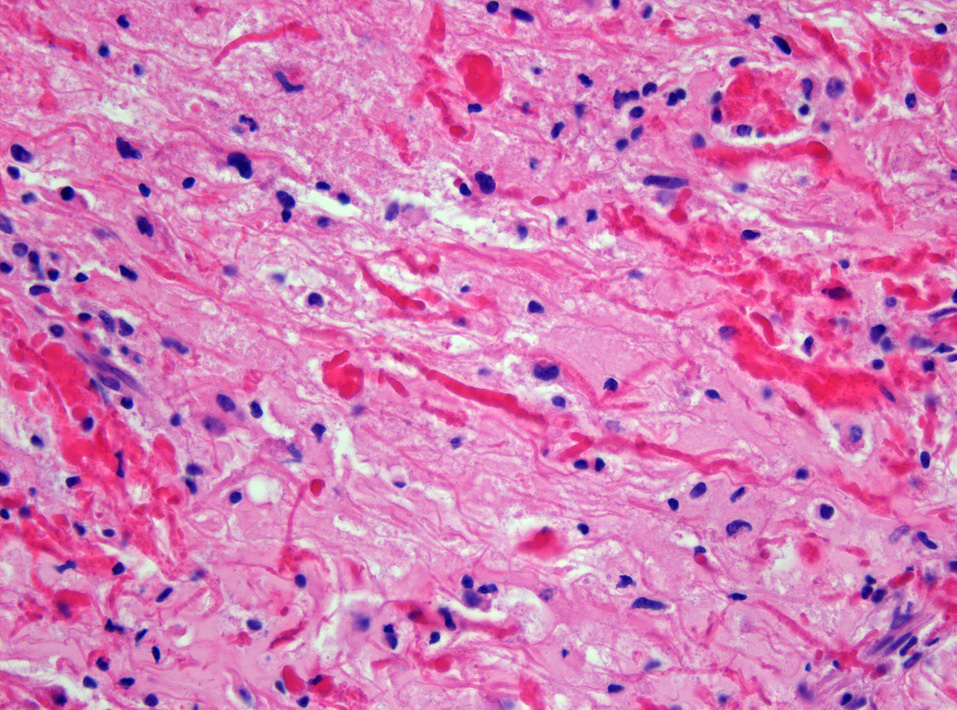 Rosenthal fibers
Medulloblastoma
Highly malignant primary brain tumor 
Usually occurs in children 
Usually occurs in cerebellum 
                often in midline (truncal ataxia) 
Type of primitive neuroectodermal tumor (PNET)
Medulloblastoma
Treatment : surgery , radiation , chemo 
75% children survive to adulthood 
             Many with complications of treatment 
Can compress 4th ventricle                hydrocephalus
Can spread to CSF
Nodules in dura of spinal cord : "Drops metastasis "
Tends to occur in lower spinal cord, cauda equina 
Back pain , focal neuro lesions can occur
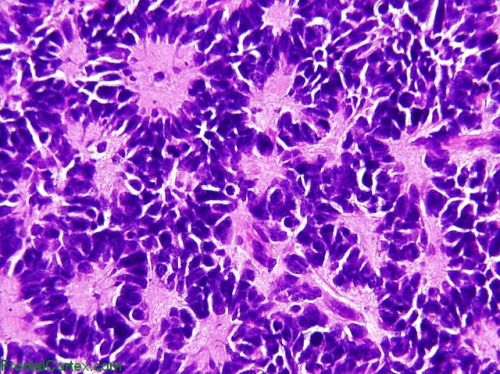 Homer-wright rosettes
Ependymoma
Ependyma : epithelium-like lining of ventricles 
Found in brain and the spinal cord 
Often found in 4th ventricle 
Can cause hydrocephalus
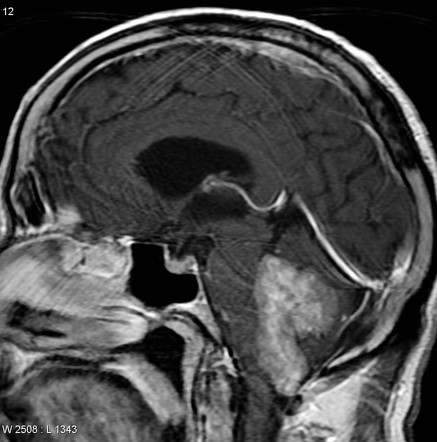 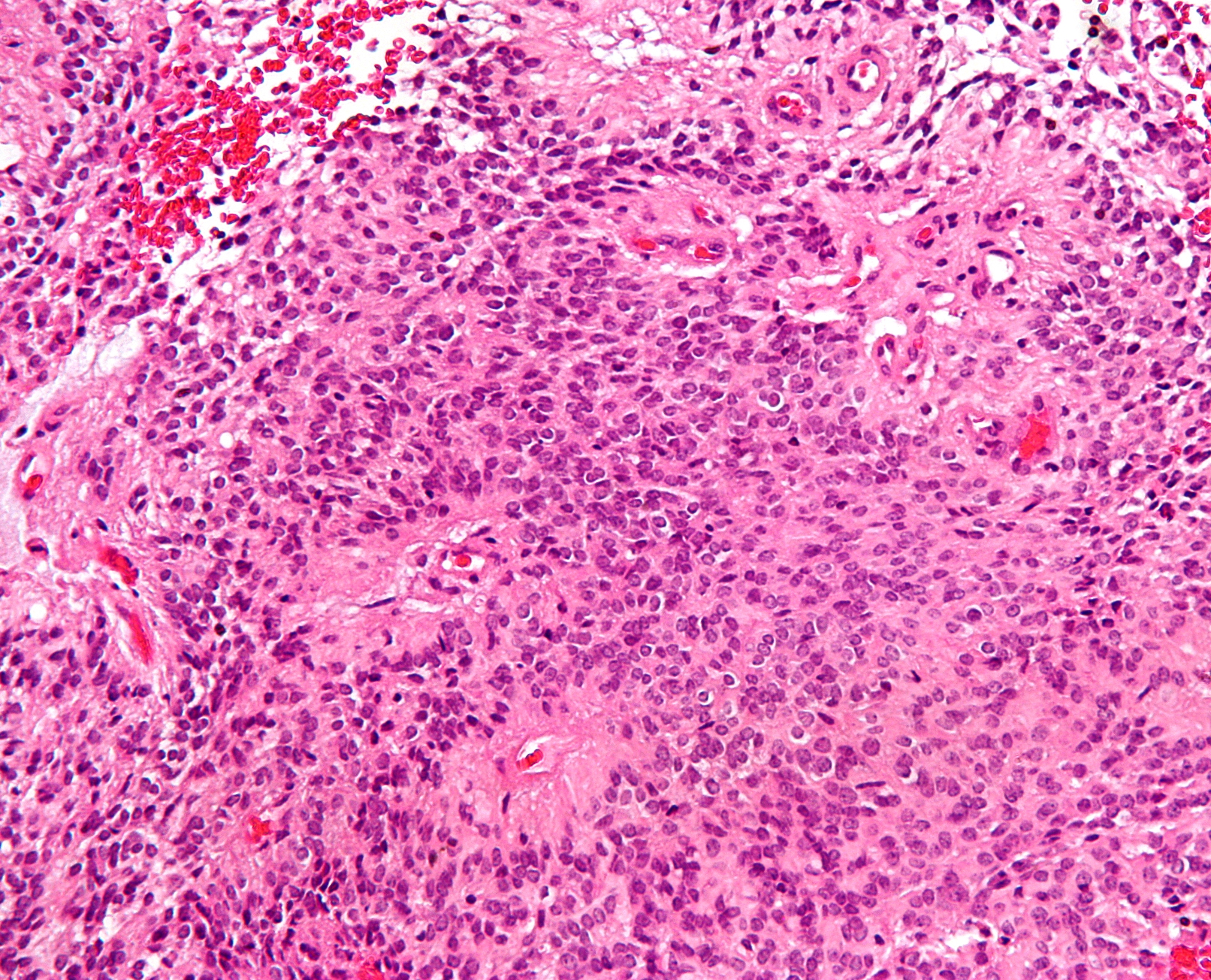 Pseudorosettes


Cells surrounding central core but core is blood vessel
Hemangioblastoma
Very rare , slow growing CNS tumor 
Often cerebellar , also brainstem and spinal cord 
Weel-circumscribed , highly vascular
Hemangioblastoma
Two key facts to know : 
Can produce EPO >> polycythemia (increased Hct )
Occur in von hippel lindau syndrome :
Autosomal dominant disease 
Tumor suppressor gene mutation 
LOTS of tumors :
(hemangioblastomas of brain and spine , retinal angioma ,renal cell carcinoma , pheochromocytoma )
Craniopharyngioma
Mostly children 10-14 years old ( rarely younger adults )
Suprasellar 
    Anywhere pituitary gland >> base 3rd ventricle 
Benign 
Symptoms from compression : 
Visual field defects
Hormonal imbalance 
Behavioral change (frontal lobe dysfunction )
CRANIOPHARYNGIOMA
Derived from remnantsof rathke's pouch 
Invagination of the ectoderm 
Protrudes from roof of mouth 
Also forms anterior pituitary 
Often calcified and cystic 
Contain epithelial cells 
Can compress optic chiasm
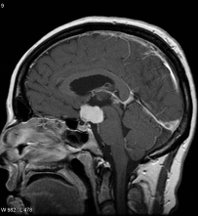 Pineal tumors
Rare germ cell tumors or parenchymal  tumors 
Compression pretectal area of midbrain 
Parinaud syndrome :
Paralysis of upward gaze
Pseudo argyll robertson pupil 
React to accommodation but not light 
Can compress cerebral aqueduct 
Hydrocephalus , papilledema
Stereotactic biopsy
•Stereotactic biopsy involves localization of the tumour with a stereotactic frame applied to the head of the patient using the CT scan or MRI.
•The three-dimensional coordinates of the tumour are ascertained. 
•The surgeon chooses the point of entry and the desired path through the brain and a computer program determines the necessary angles for the biopsy probe and the depth to the tumour
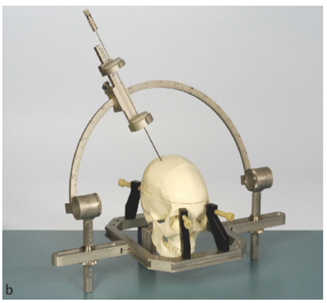 •The indication for a stereotactic biopsy is the intention to obtain a histopathological diagnosis of an unknown cerebral tumour in patients in whom an open tumour resection is not the “first choice” therapy

•Such as lesions in critical brain areas like the basal ganglia, the brain stem and the motor- or language-related cortex, as well as lesions with a diffuse spread, multifocal lesions with suspected metastatic disease, brain-related disease or lymphoma, as well as AIDS-related pathological brain lesions.
Raghad al haj hasan
Thank you